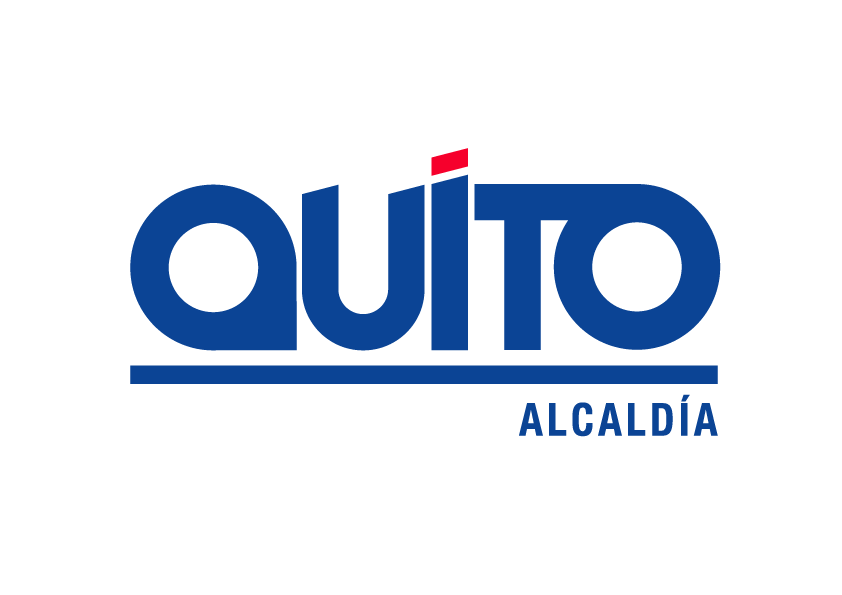 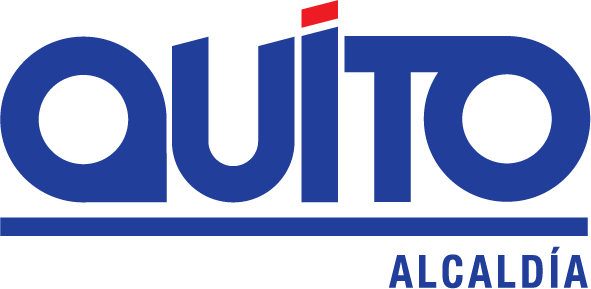 INFORME RESPECTO A LA EJECUCION DE LOS PRESUPUESTOS PARTICIPATIVOS EJECUTADOS EN EL 2018 Y OBRAS PRIORIZADAS PARA EL 2019
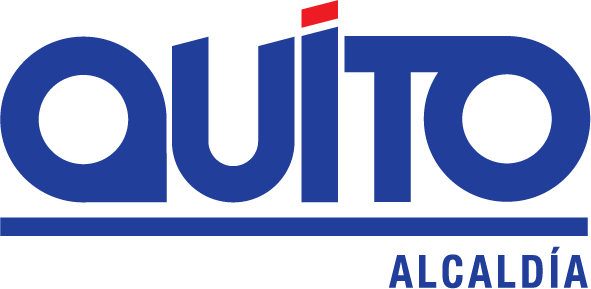 TABLA 1
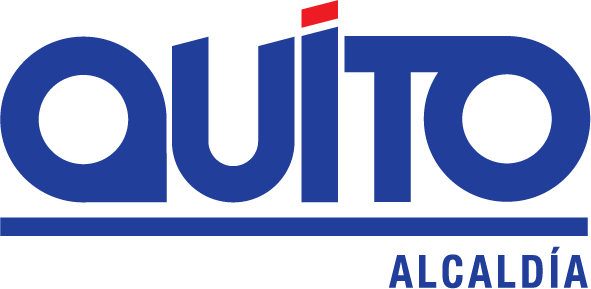 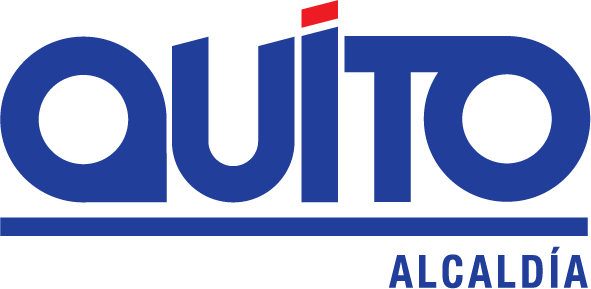 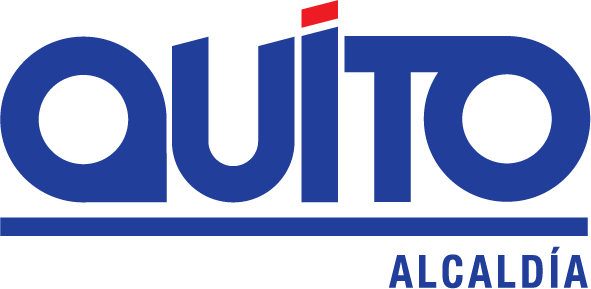 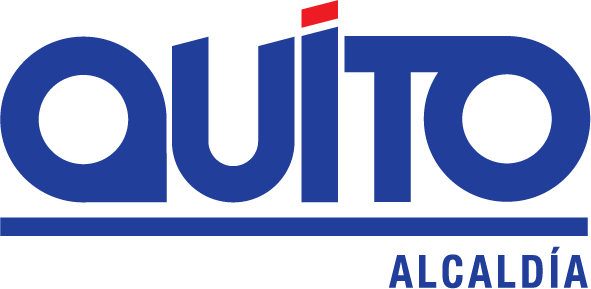 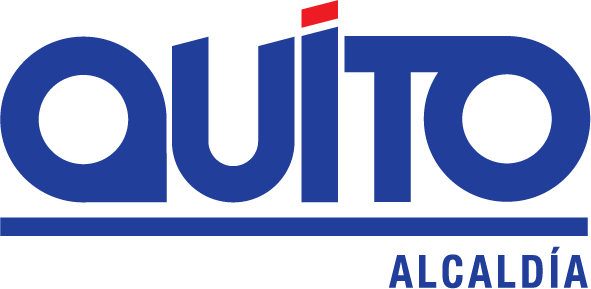 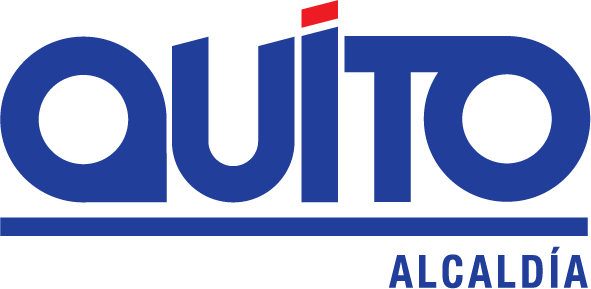 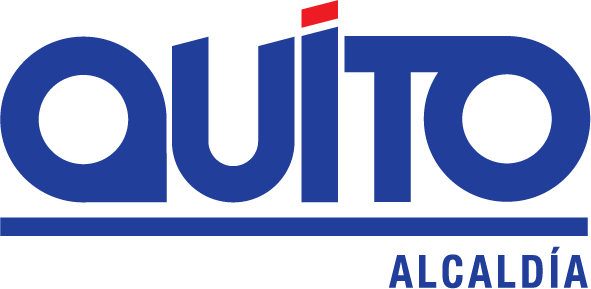 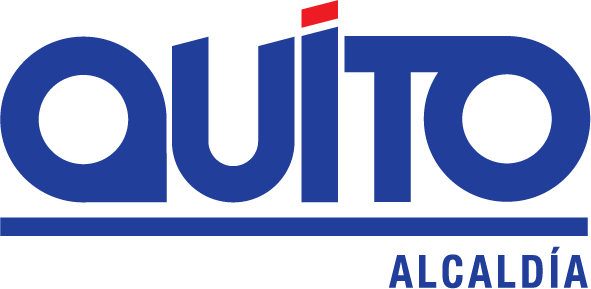 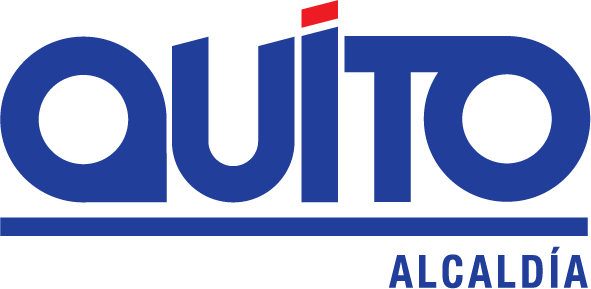 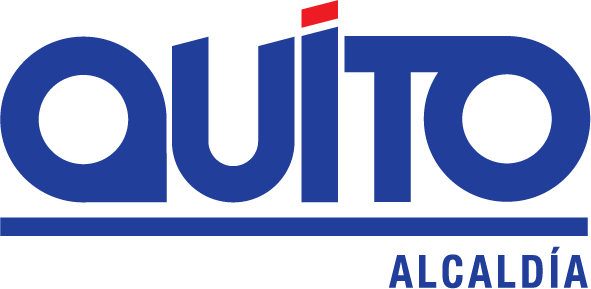 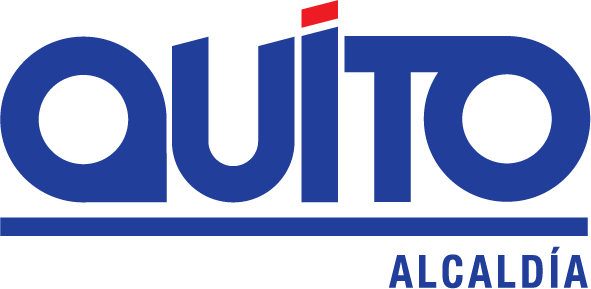 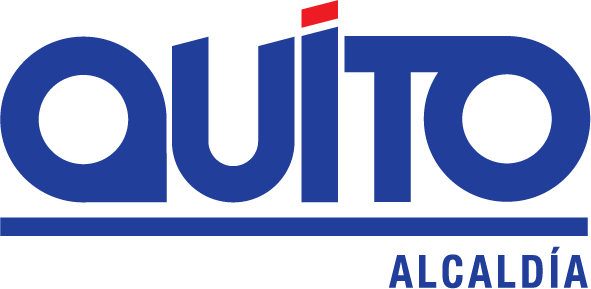 TABLA 2
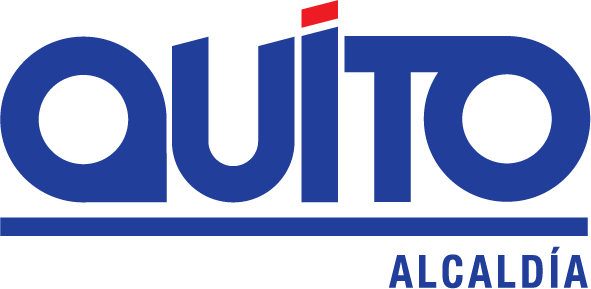 TABLA 3
TABLA 4
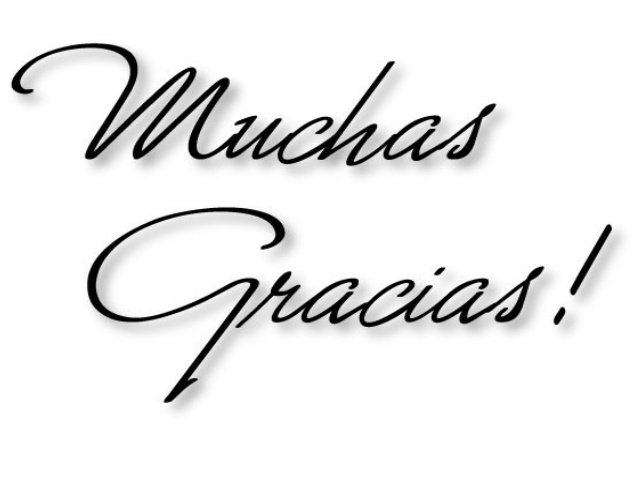 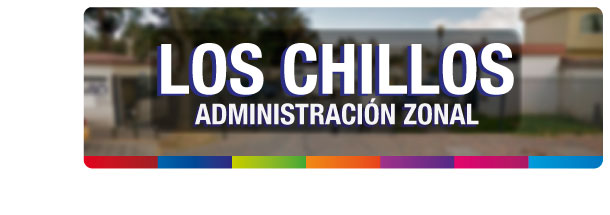 EJECUCIÓN PRESUPUESTARIA OBRAS 2018
Cierre año fiscal 83,24%
Obras   6,27%

TOTAL EJECUCIÓN PRESUPUESTARIA 89,51%
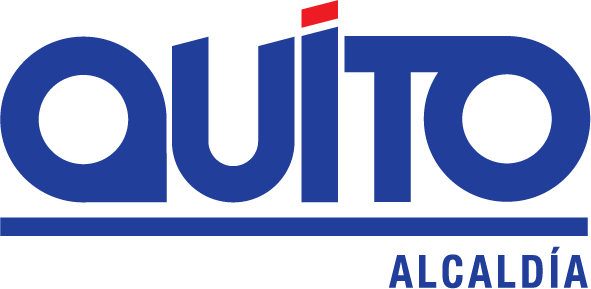 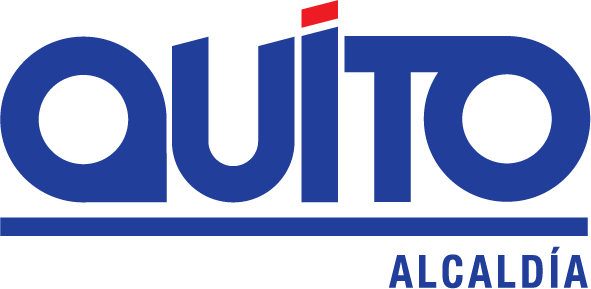 PROYECTOS SOCIALES PRIORIZADOS EN 2018 PARA SER EJECUTADOS  EN 2019